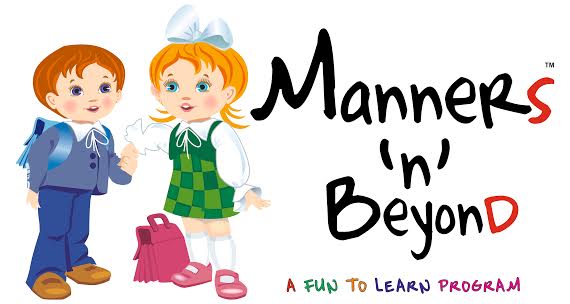 Evangelizing Empathy. Dealing with Stress. Focusing on Mindfulness
''आप के हित में''
“
About the founder
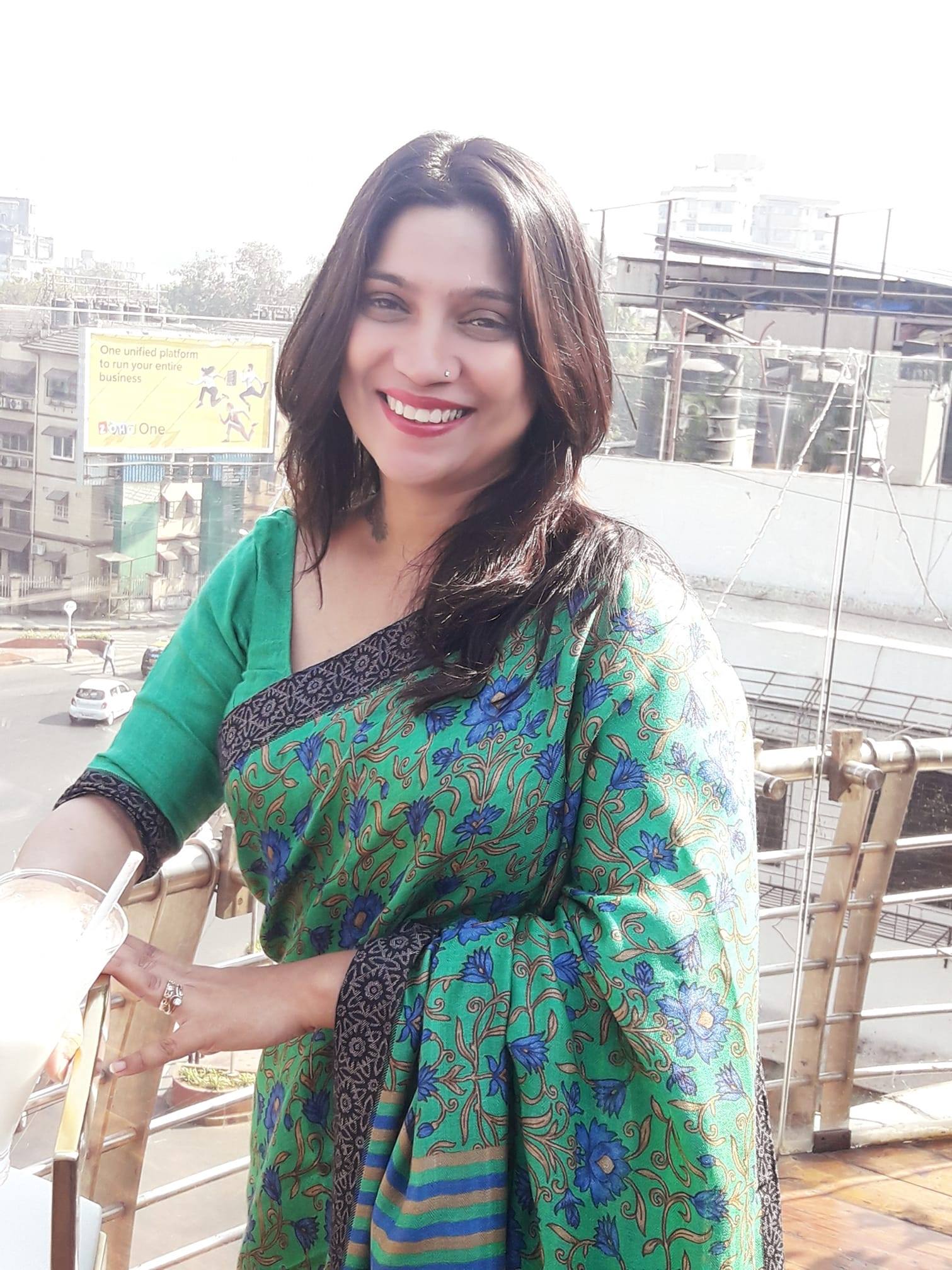 Debolina Dutta is an educator, entrepreneur and a life and behavioral coach for children and adults. She is internationally certified in child psychology and developmental psychology and holds a degree in child education. She is the founder of Manners N Beyond LLP and MnB Next
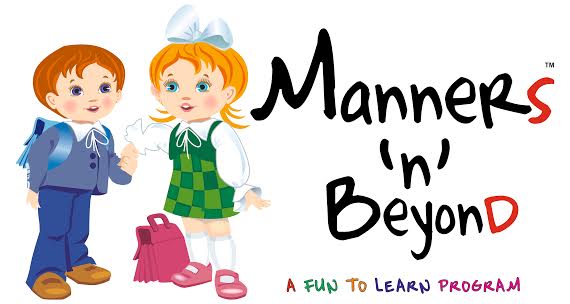 Who are we
Manners N Beyond is a 7-year-old organization that  is a pioneer in life-skills education for children and young adults in India.

MnB Next, is a vertical that imparts emotional and mental well-being programs for corporate employees, students and young adults, helping them to process a range of emotions mainly through story telling and other interactive sessions
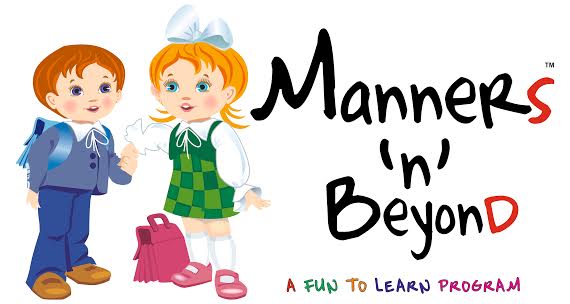 Our Purpose
We believe that we can help people thrive through life’s challenges and set backs by providing innovative emotional well-being programs.
What's the construct
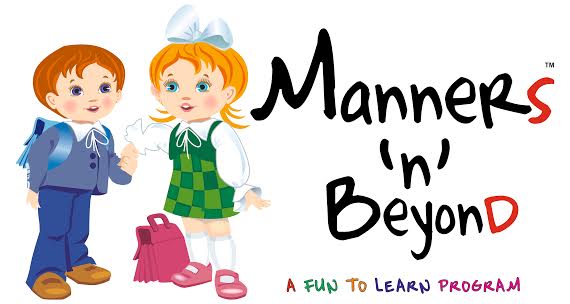 Empathy
     Team collaboration   
      Work-life integration
      Resilience
      Growth mind-set
      Uncertainty
      Self development
      Happiness at work
      Self worth
      Mindfulness in anger and anxiety
      Gratitude
Our 3 hour interactive program for blue collar and junior employees on emotional and mental well-being includes topics such as:
How do we execute it…..
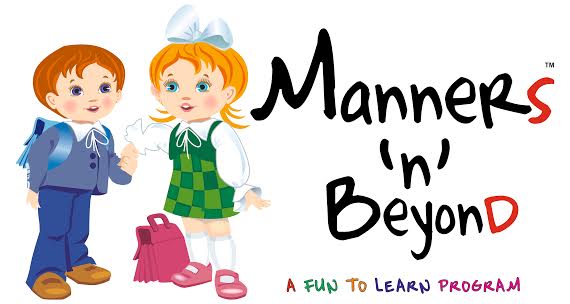 Each of these topics are explained through stories, games, worksheets, audio visual clips and simple fun and interactive sessions like art therapy and songs.

So far the content delivery is in hindi, bengali and english.

Due to the pandemic, all our programs are being conducted over zoom and ms team. We have recently started on-site training and the content can be tailor made to suit the company’s requirements
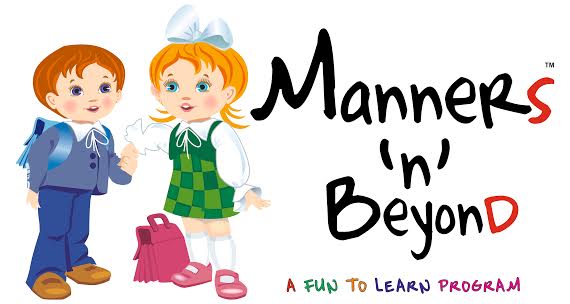 What will the participants achieve?
Heightened sense of awareness and sensitivity towards these issues, through impactful and insightful stories, which will make them introspect. Through the workshops, participants are expected to understand the construct of these emotions and how they all play a major role in creating winning teams.
“Let’s  loosen up and DO- UNDO !
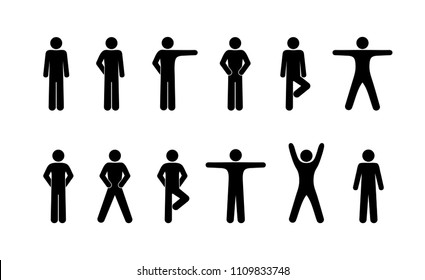 [Speaker Notes: PUPPIES FOR SALE]
हमदर्दी
EMPATHY
A story
“Empathy is about finding echoes of another person in yourself.”
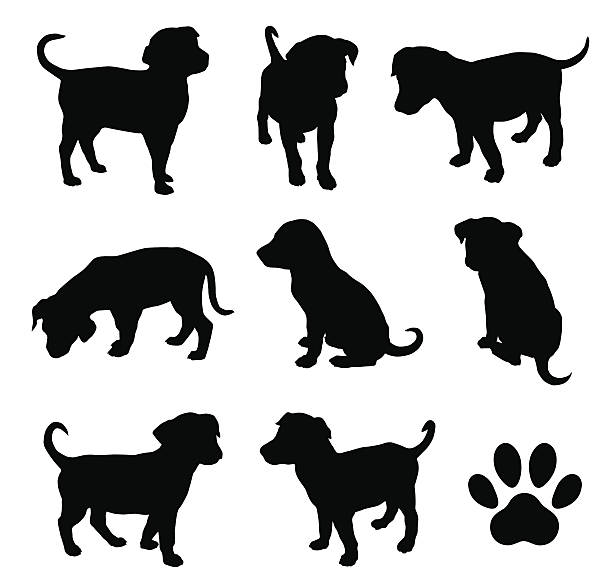 [Speaker Notes: PUPPIES FOR SALE]
हमदर्दी
सहानुभूति
उदासीनता
Apathy Sympathy, Empathy
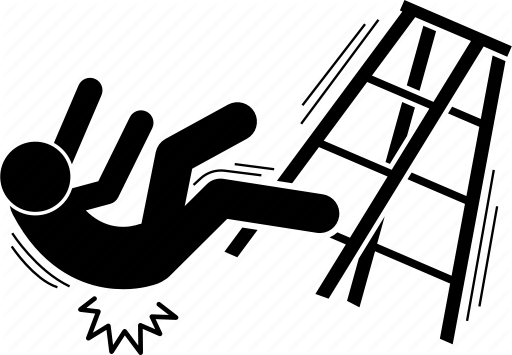 Seek first to understand and then to be understood- Stephen Covey
[Speaker Notes: What comes to mind when you think of the word apathy?]
THE POWEROF EMPATHY- A DEBRIEF
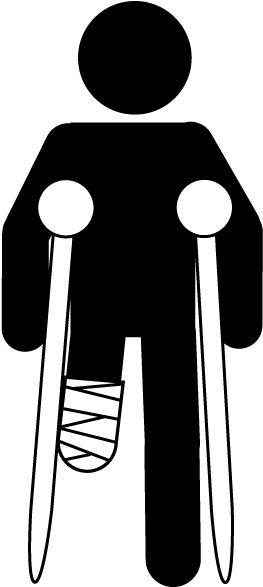 [Speaker Notes: If you look at the overall arch of your life, tell me about what role has empathy played, what insights did you learn along the way? Starting with your parents, did you feel empathy from them? When did you feel the deepest empathy? When didn’t you feel empathy?]
A VISUAL METAPHOR
“What empathy means to you”
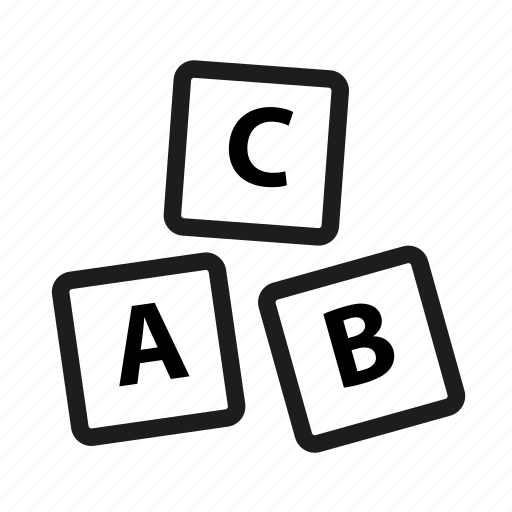 “Empathy” Can it be taught?
THE 8 GOLDEN RULES OF EMPATHY
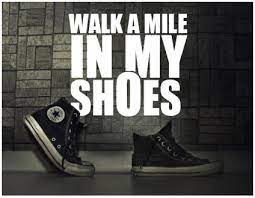 Are you showing your CO-WORKERS enough support?
[Speaker Notes: Are you showing your employees enough support?]
H
E
R
A
D
Hear. Empathize. Apologize. Resolve. Diagnose
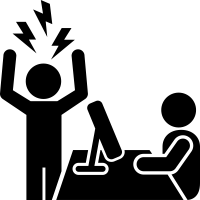 Team  COLLABORATION
.”
टीम नेतृत्व
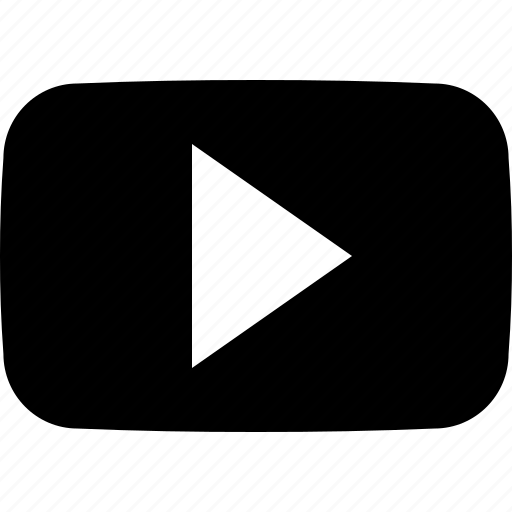 [Speaker Notes: “Empathy is foundational to effective leadership. When we put ourselves in the shoes of another, we learn to do what’s right for those we lead”]
STITCH THE STORY-
A TEAM ACTIVITY
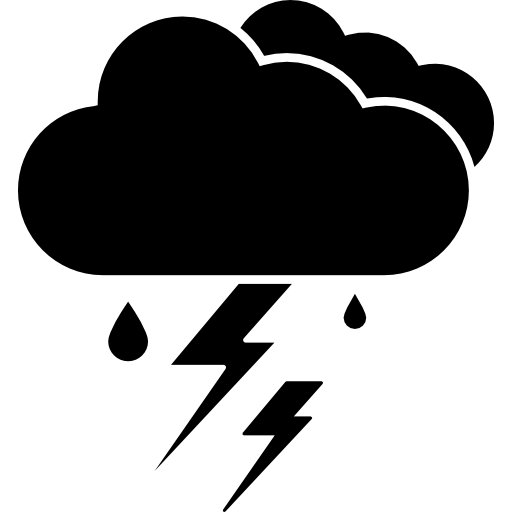 [Speaker Notes: Team building activity]
Break(10 minutes)
[Speaker Notes: story of a carrot, an egg and coffee beans]
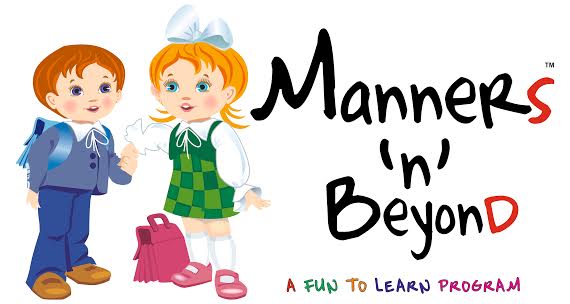 स्व मूल्य
SELF WORTH
A story
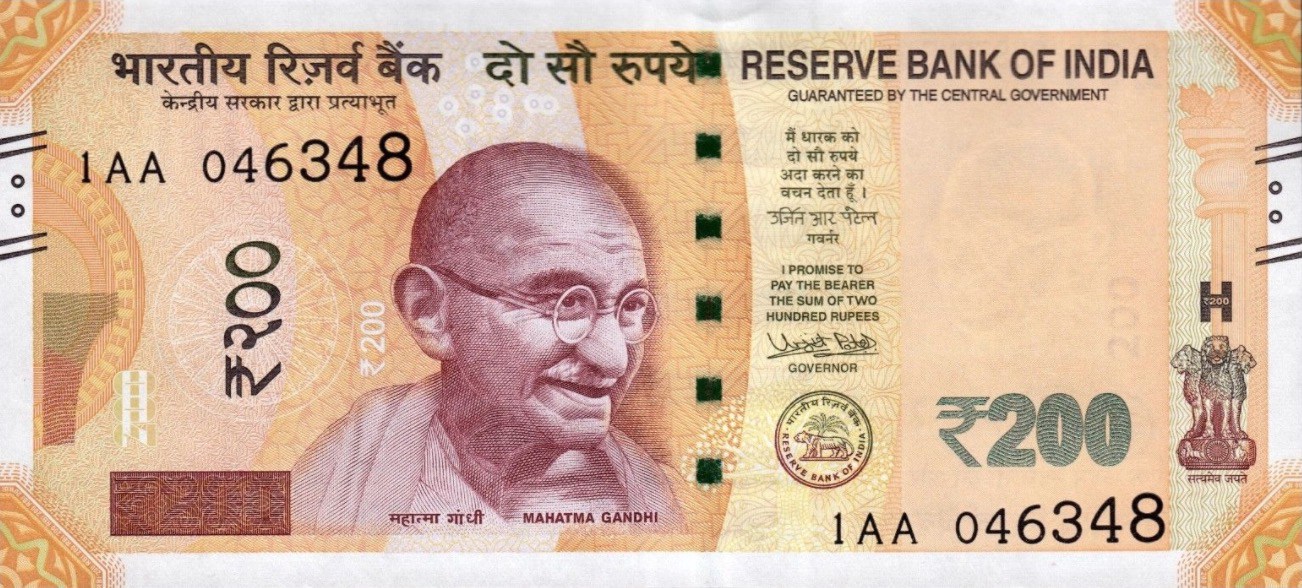 [Speaker Notes: A A]
SELF WORTH- AN ACTIVITY
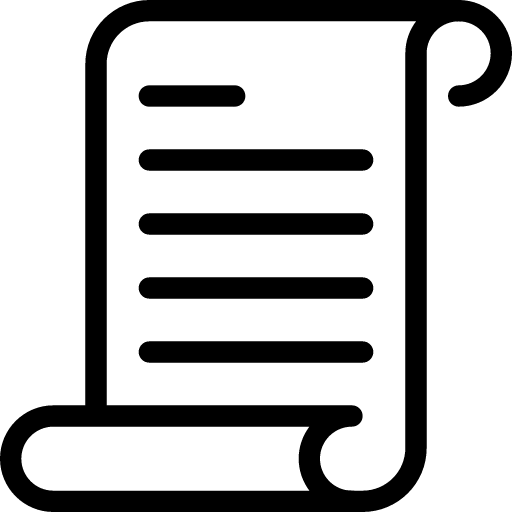 [Speaker Notes: Tell us an incident where you have walked in the other person’s shoes, at work place, with friends or at home]
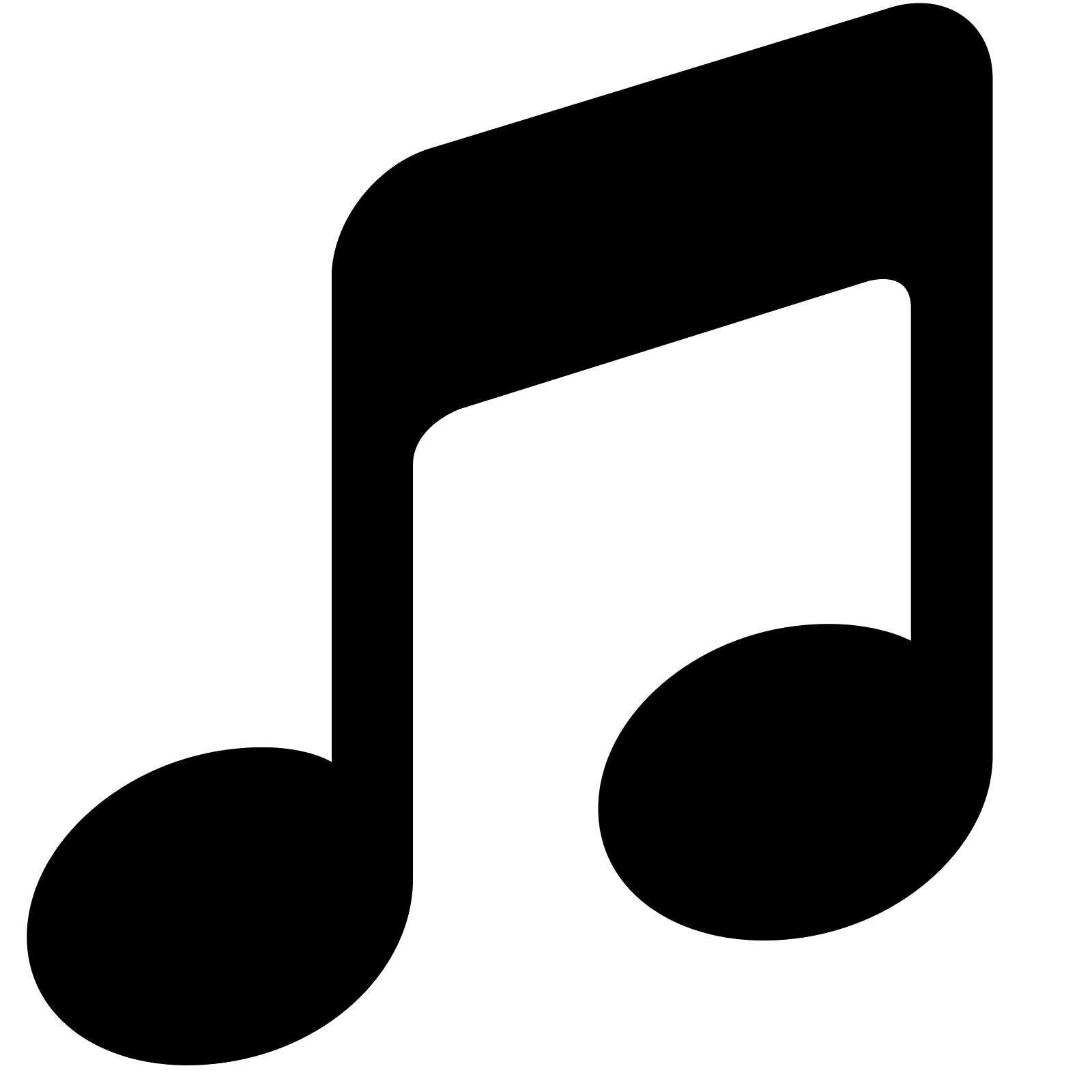 [Speaker Notes: Tell us an incident where you have walked in the other person’s shoes, at work place, with friends or at home]
HAPPINESS AT WORK
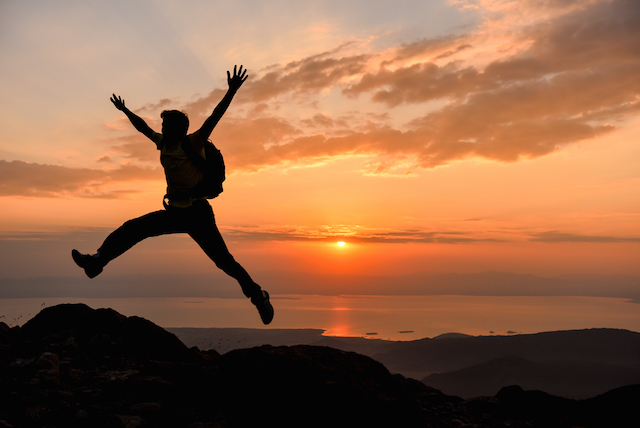 [Speaker Notes: Tell us an incident where you have walked in the other person’s shoes, at work place, with friends or at home]
Art therapy through finger painting
Expressing emotions
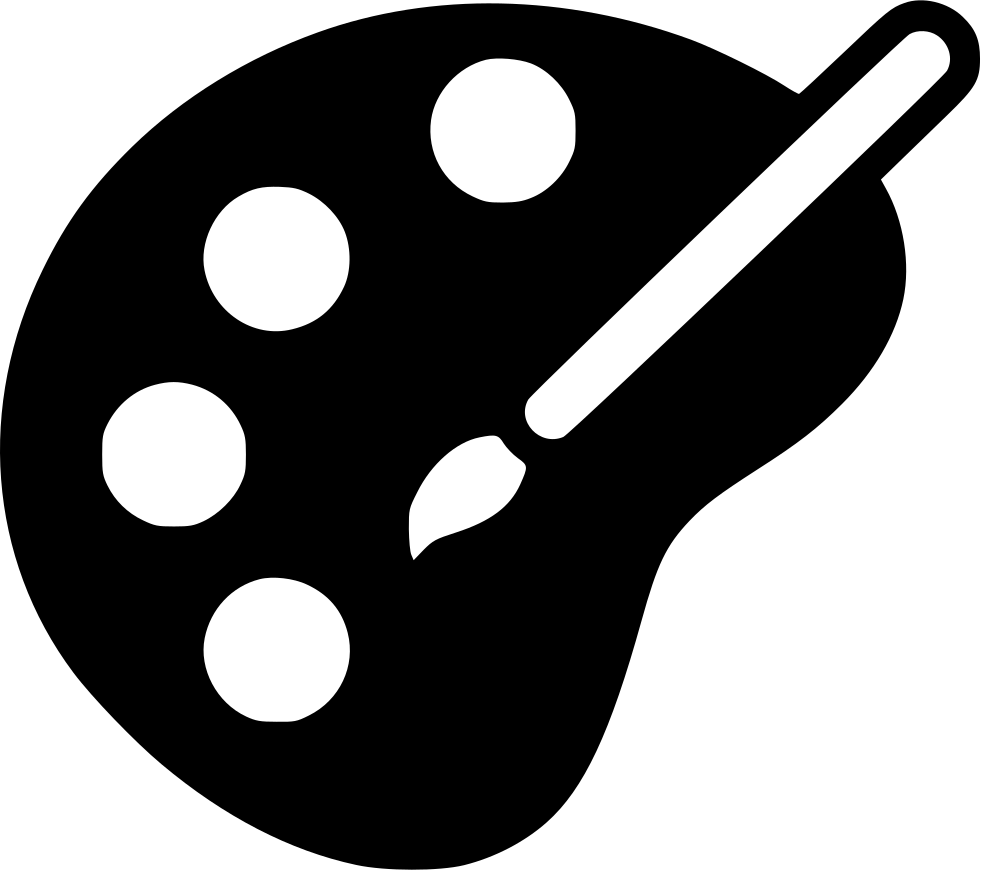 [Speaker Notes: Draw and paint the emotions using only your fingers]
सचेतन
Mindfulness in anger and anxiety
A story
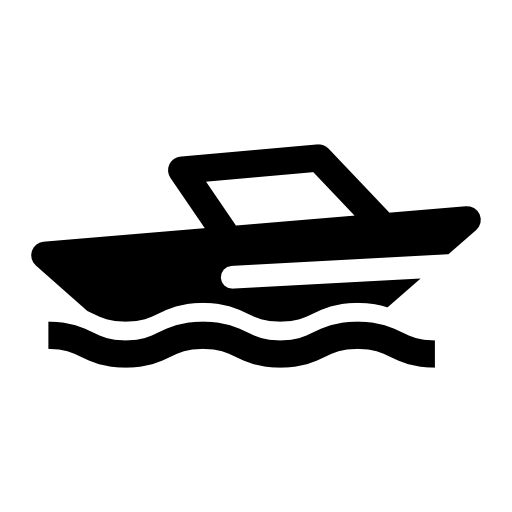 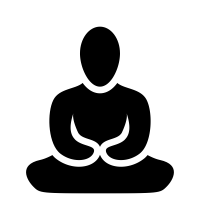 [Speaker Notes: Draw and paint the emotions using only your fingers]
कृतज्ञता
A “Gratitude Wall”- An activity
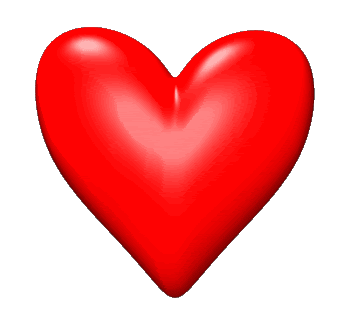 [Speaker Notes: Draw and paint the emotions using only your fingers]
Dealing with Uncertainty. Focusing on Growth Mindset
“
अनिश्चितता
“When nothing is certain, anything is possible.”
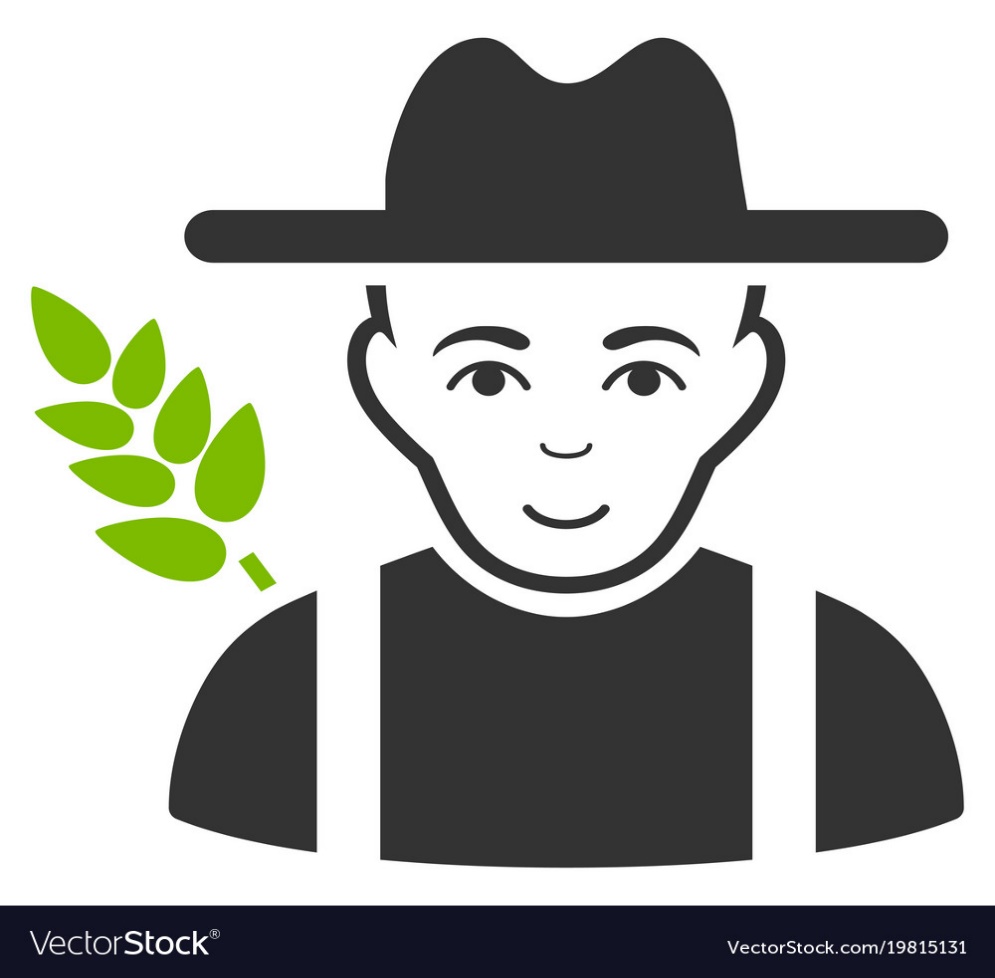 Uncertainty…… A story
[Speaker Notes: MAY BE YES, MAY BE NO]
A  DICE  DEBRIEF ON UNCERTAINTY
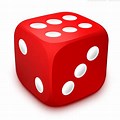 [Speaker Notes: DICE DEBRIEF]
A VISUAL METAPHOR
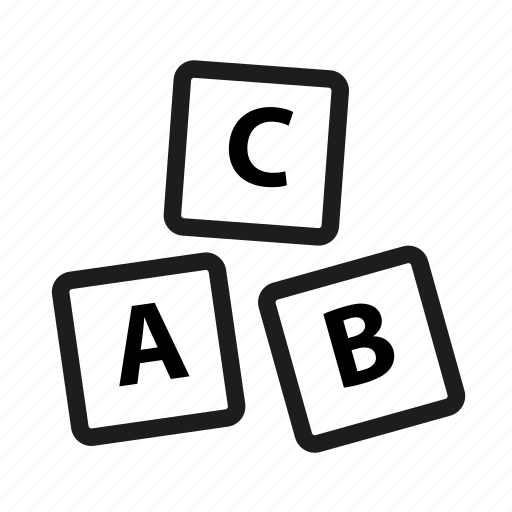 “What uncertainty means to you”
LET’S CHAT
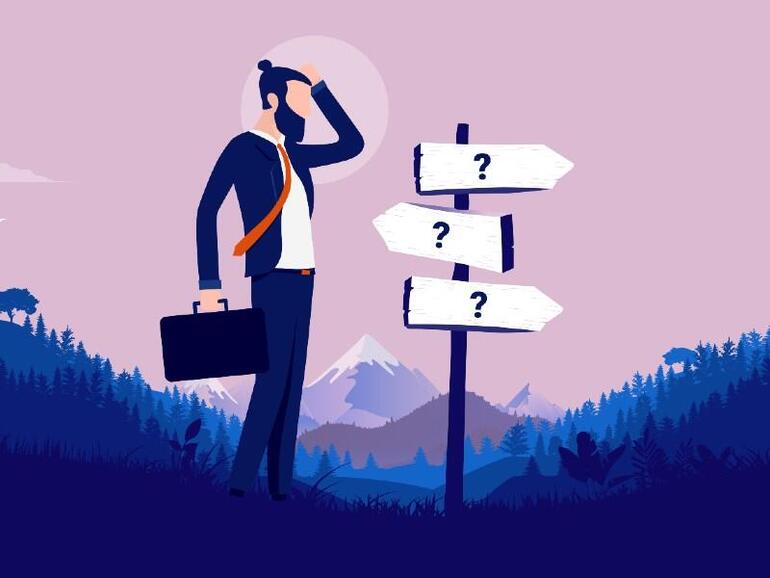 Tools For Thriving In Uncertainty
[Speaker Notes: Ways To Deal With Uncertainty]
FIND MEANING IN THE CHAOS- SETTING YOUR GOALS
[Speaker Notes: What kind of a person will Sonali grow up to be?]
STITCH THE STORY FROM UNCERTAINTY TO HOPE….
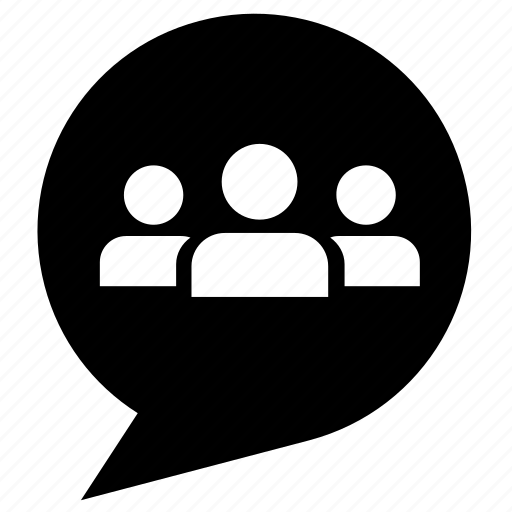 LANGUAGE  OF  HOPE
“When one door of happiness closes, another opens; but often we look so long at the closed door that we do not see the one which has been opened for us.” — Helen Keller
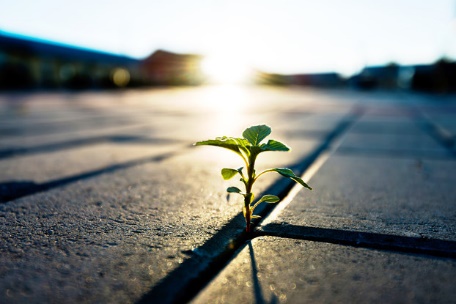 “All the adversity I’ve had in my life, all my troubles and obstacles, have strengthened me. You may not realize it when it happens, but a kick in the teeth may be the best thing in the world for you.” — Walt Disney
[Speaker Notes: WORDS OF HOPE]
लचीलापन
Resilience
A story….
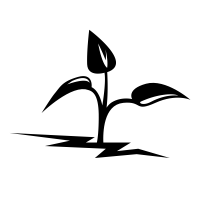 [Speaker Notes: Which are you? When adversity knocks on your door, how do you respond? Areyou a carrot, an egg or a coffee bean?]
LET US SHARE OUR STORIES OF RESILIENCE-
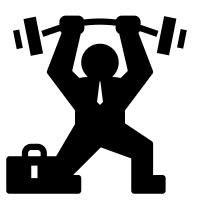 [Speaker Notes: DICE DEBRIEF]
When you change your words, you change your mind-set
विकास की मानसिकता
Mindsets- A STORY
Fixed mindset 

Growth mindset 

Research shows mindsets can change……
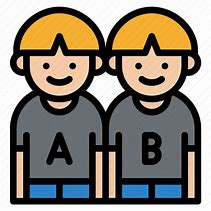 .”
[Speaker Notes: When you change your words, you change your mindset]
Growth Mindset Praise Graph
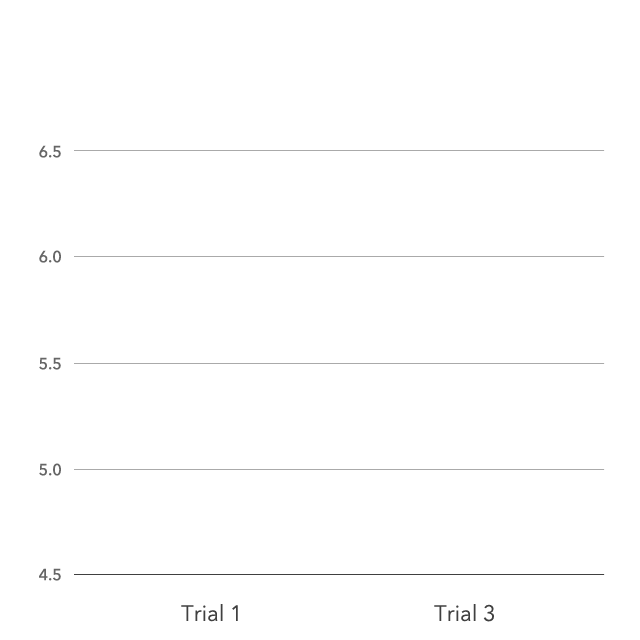 Neutral praise
Intelligence Praise
Effort (Process) Praise
Evidence shows that you can really change your intelligence by challenging yourself and learning new strategies. 

This is called neuroplasticity- How the brain changes when you learn new things
[Speaker Notes: Success had less to do with innate ability and everything to do with mindset. Growth mind-set opens a world of possibilities to all of us]
LEARN , UNLEARN  AND  RELEARN
“The illiterate of the 21st century will not be those who cannot read and write, but those who cannot learn, unlearn and relearn” Alvin Toffler
[Speaker Notes: “The illiterate of the 21st century will not be those who cannot read and write, but those who cannot learn, unlearn and relearn”]
कार्य संतुलन
WORK - LIFE  integration
A tough year has made work more..
Human
[Speaker Notes: How can we make HUMANs more effective at work]
SELF DEVELOPMENT
What changes people is when their SHOULD, becomes a MUST.

‍‍ ‍‍
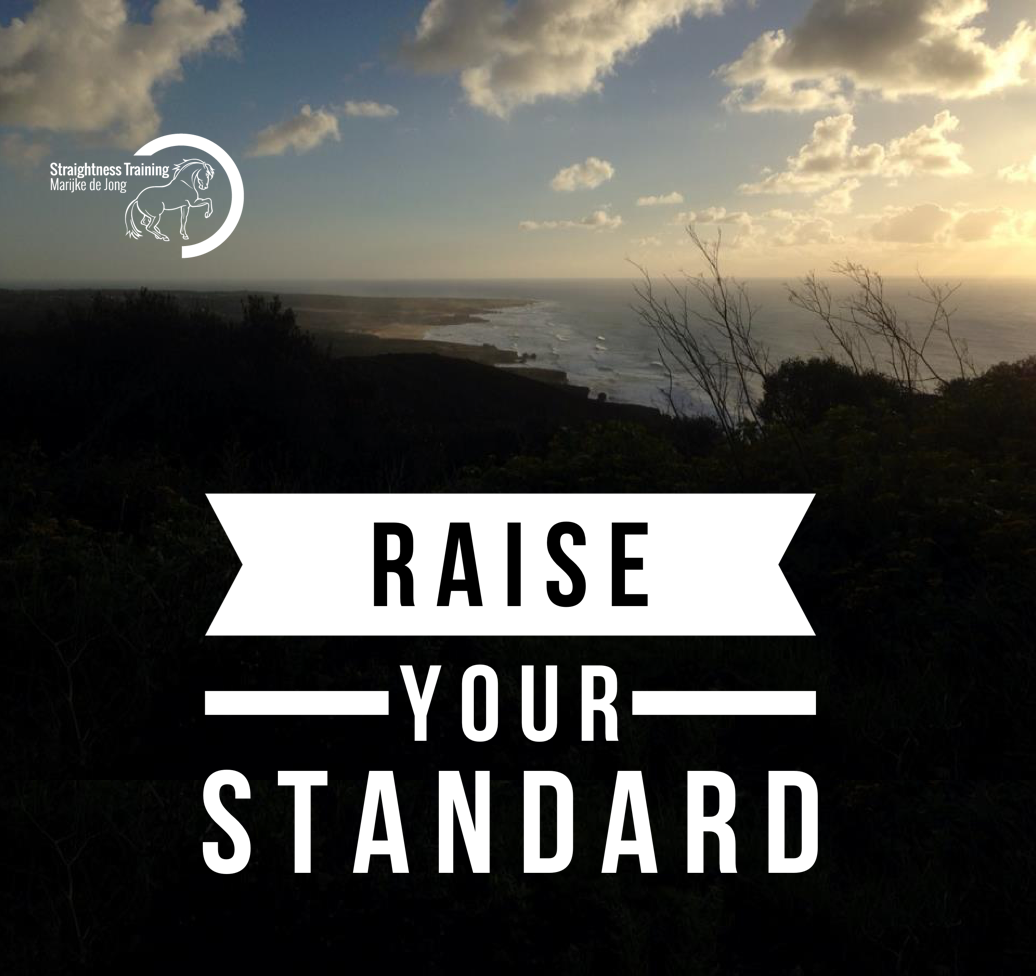 “Let him who would move the world first move himself.” ― Socrates.
“A random act of kindness, no matter how small, can make a tremendous impact on someone else's life.” 

- Roy T. Bennett
[Speaker Notes: What changes people is when their SHOULD, becomes a MUST.
When suddenly, the thing they said should happen, HAS to happen.‍‍ ‍‍]